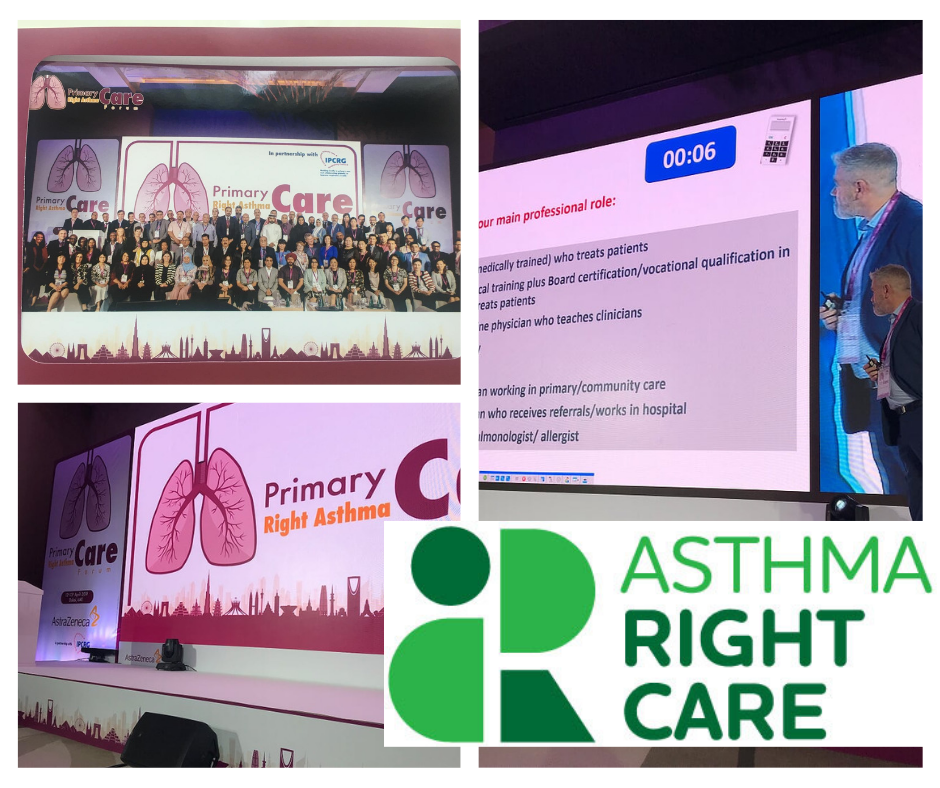 April2019 #IPCRG worked with Astra Zeneca to facilitate an
 #AsthmaRightCare 
meeting in Dubai
The first time, the initiative of an IPCRG-Tunisia is discussed
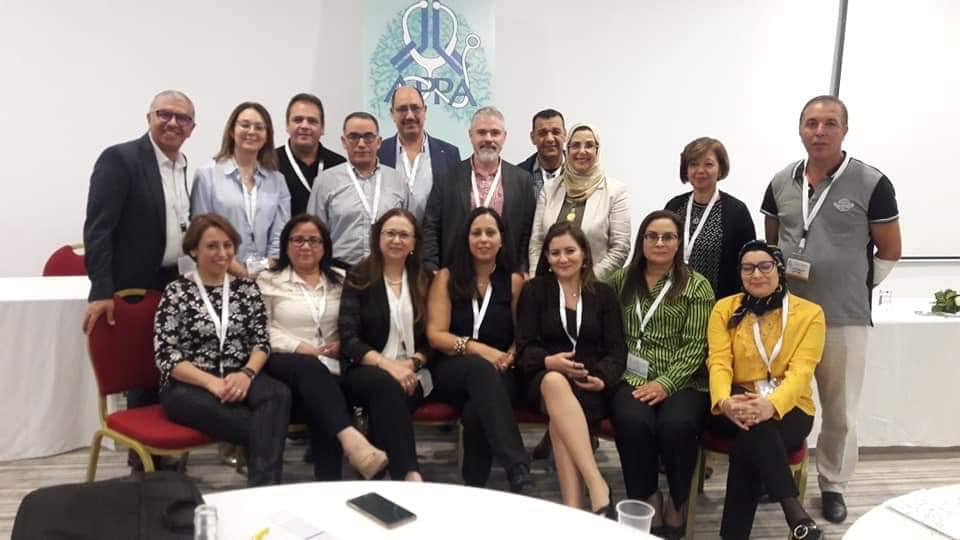 IPCRG
Tunisia
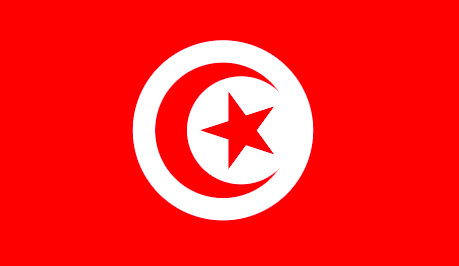 23th May 2020
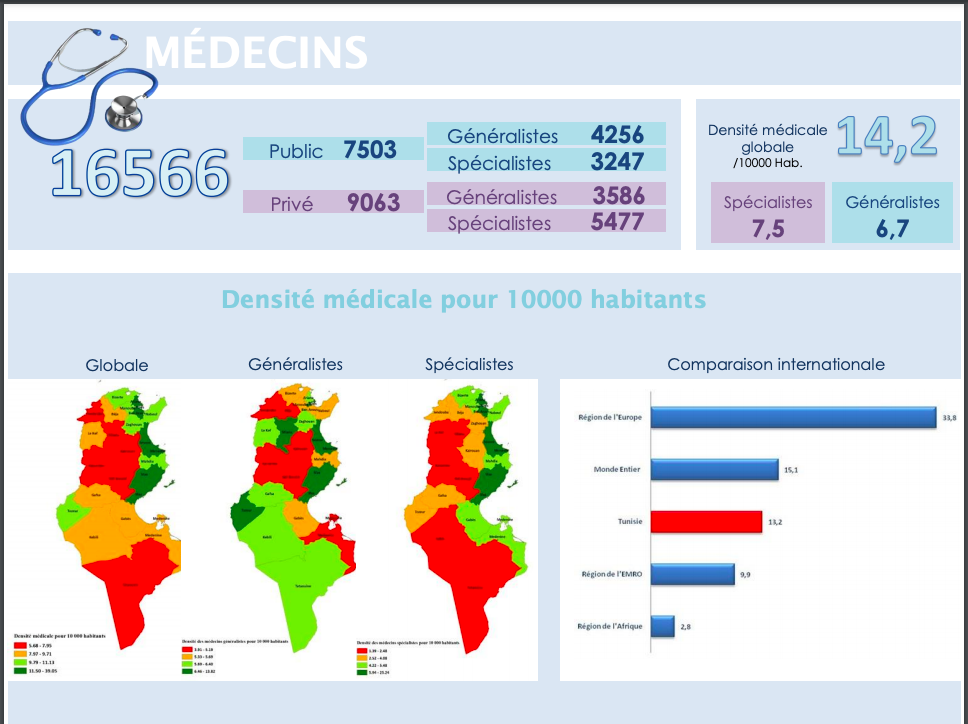 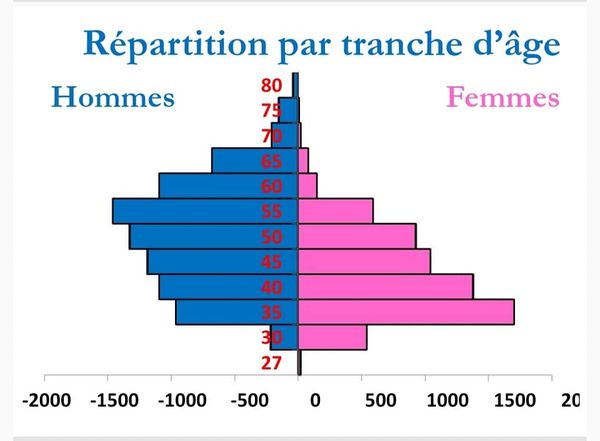 Primary Care Medicine in Tunisia : Inequalities & Gender Shift
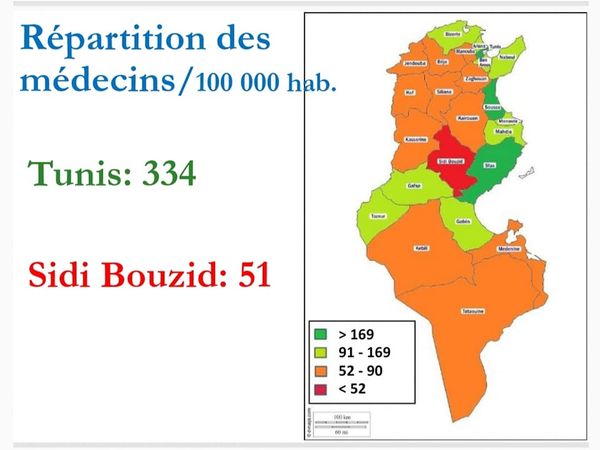 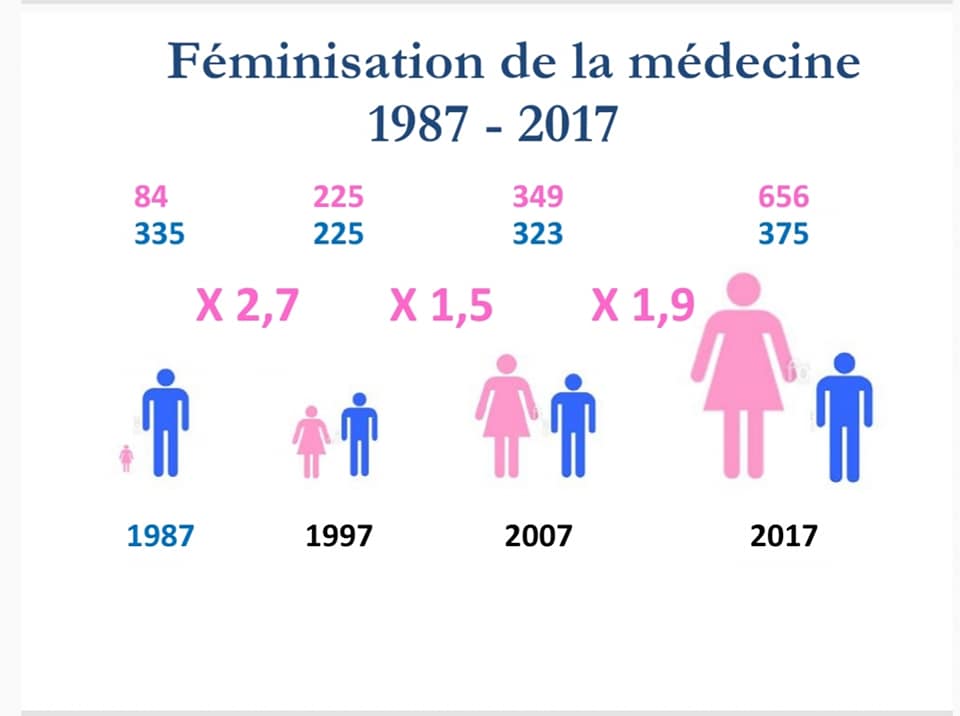 Insights of Respiratory Care in Tunisia
Private Secondary Care
Public Secondary Care
Private Primary Care
Public Primary Care
Serious/Difficult to treat conditions
Usual Care
Insights of Respiratory Care in Tunisia
Private Secondary Care
Public Secondary Care
Private Primary Care
Public Primary Care
Serious/Difficult to treat conditions
Usual Care
The AIM of the IPCRG-TUNISIA GROUPWe Have a Dream ….
Private Secondary Care
Public Secondary Care
Private Primary Care
Public Primary Care
Serious/Difficult to treat Conditions
Usual Care
First Experiences
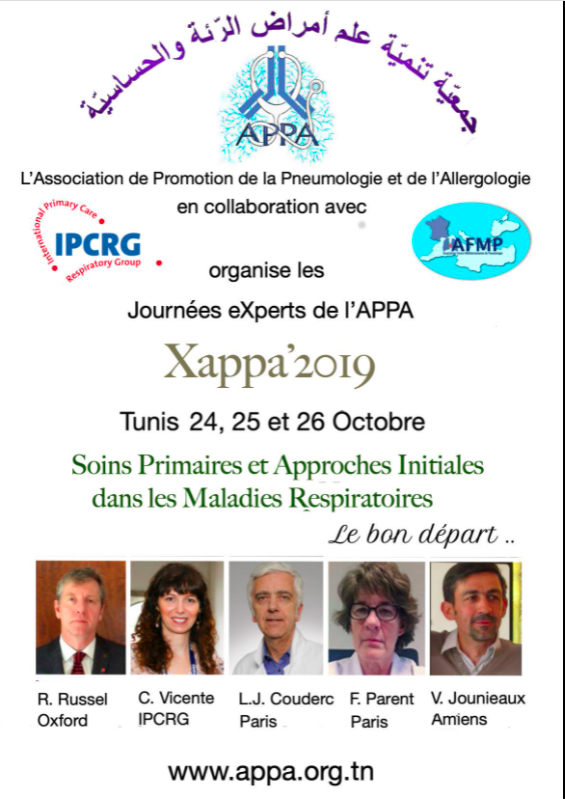 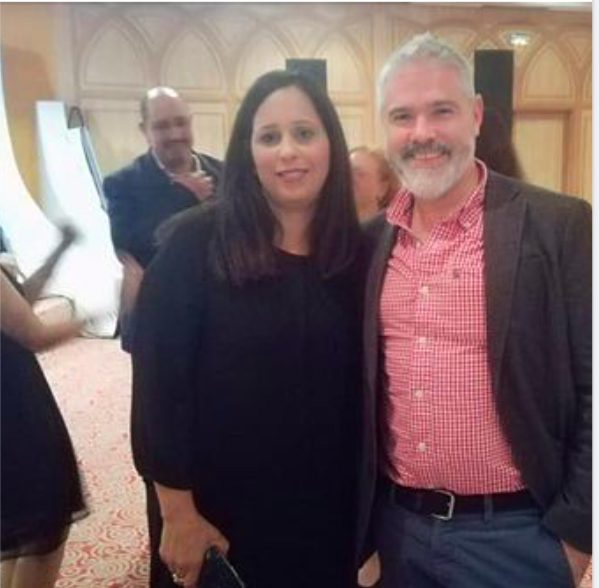 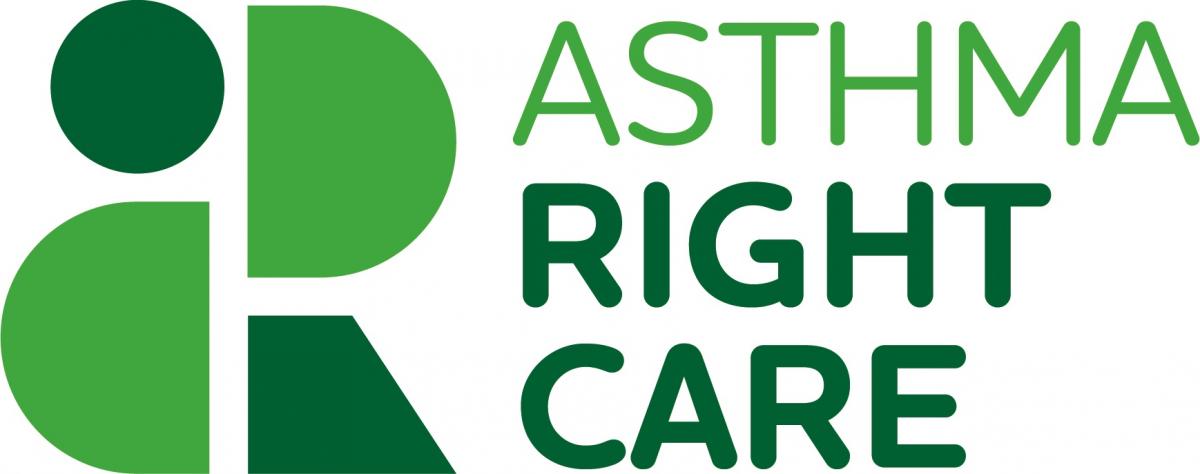 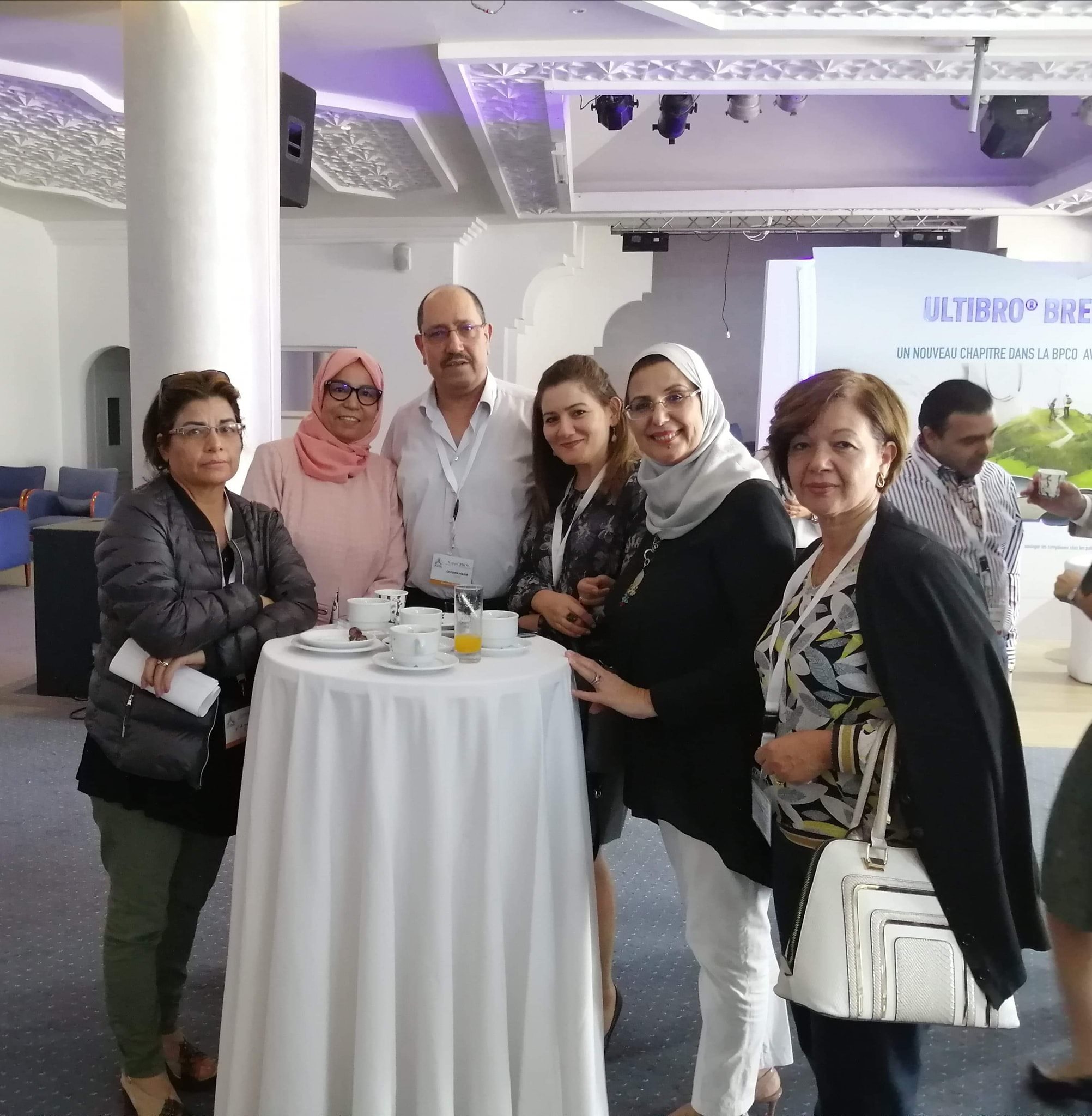 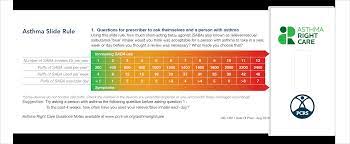 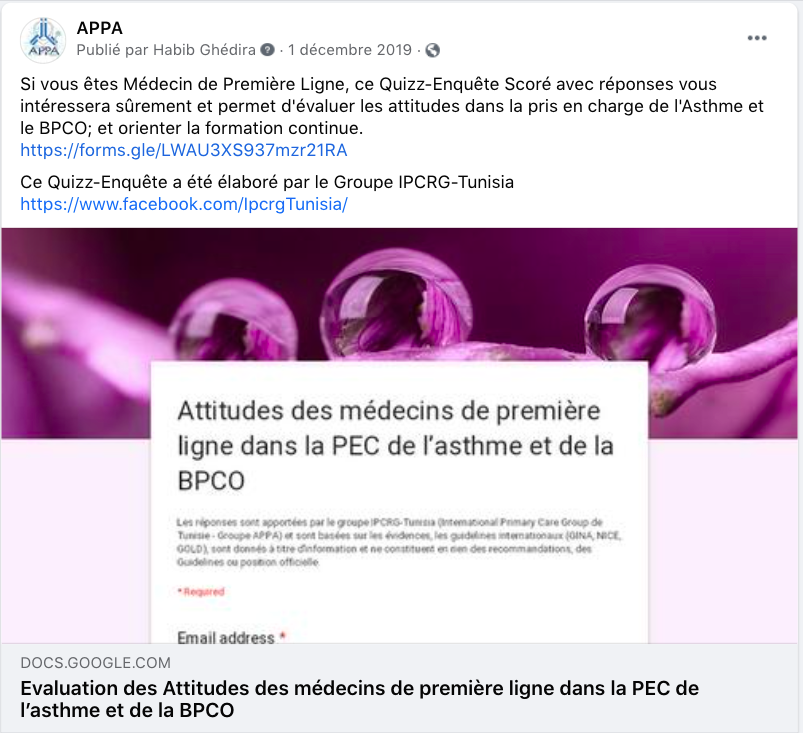 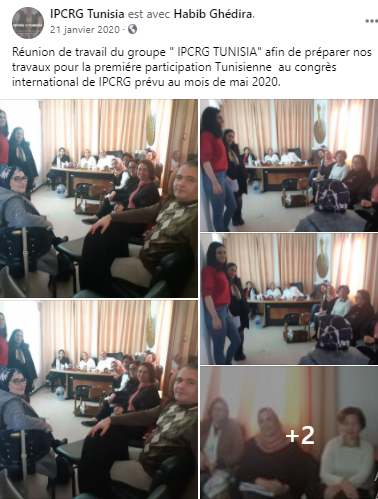 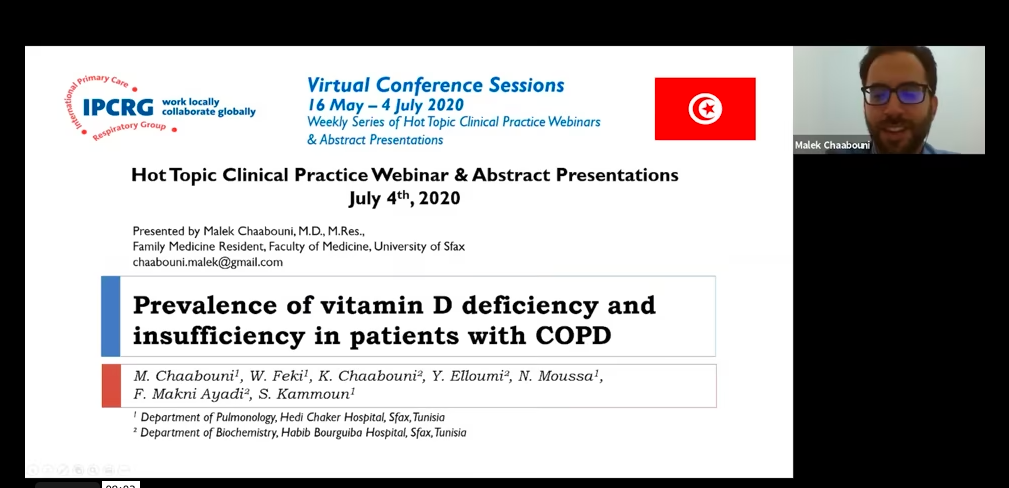 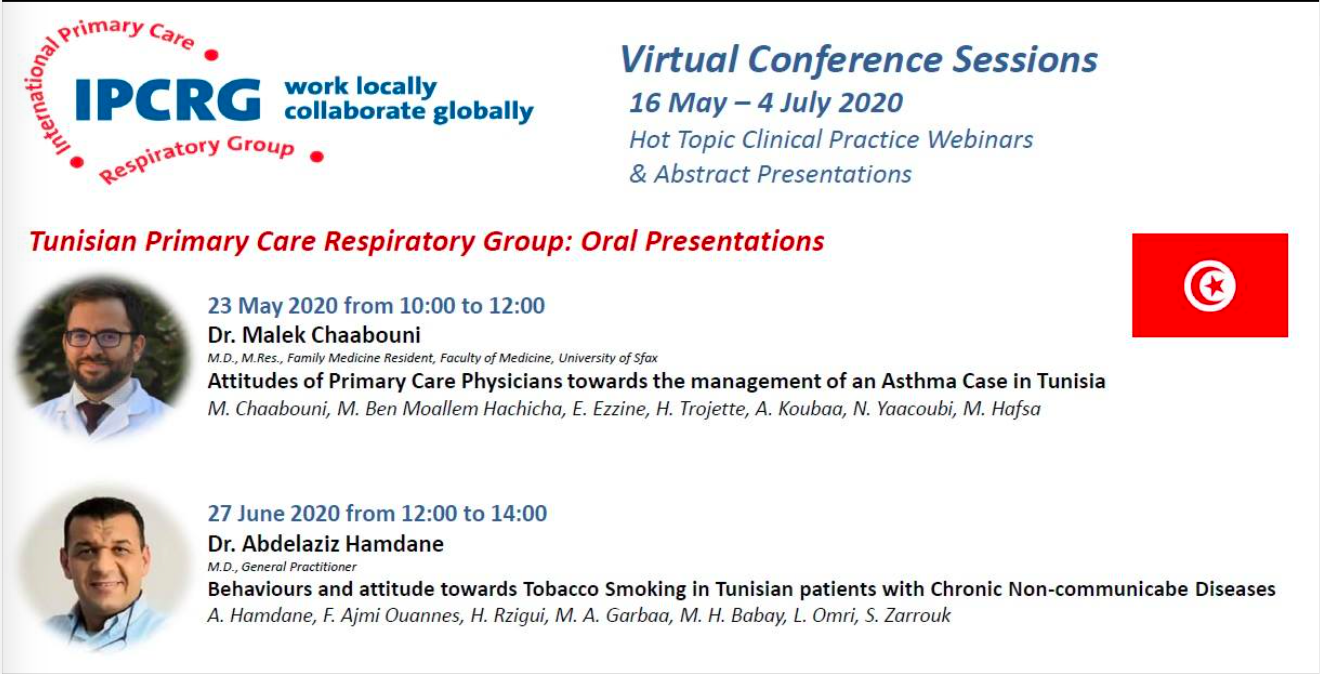 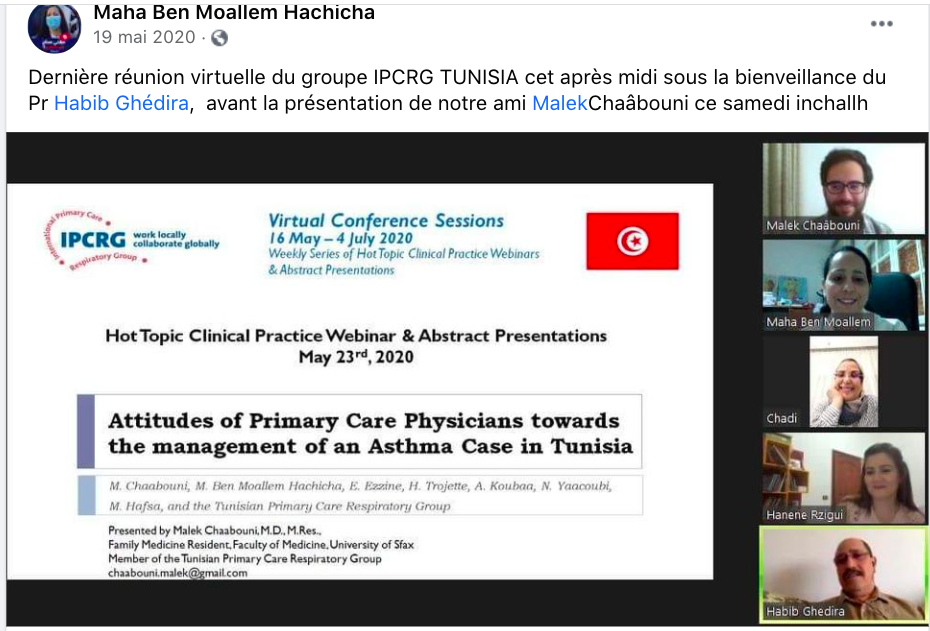 Next Steps
Formalize the Group National & International levels
Executive Committee Elections  
Task Force : COVID-19 & Post-COVID Management 
Translate and advocacy for B-2 Overreliance ruler and Questionnaire

Survey among Primary Care Health Professionals : Educational needs
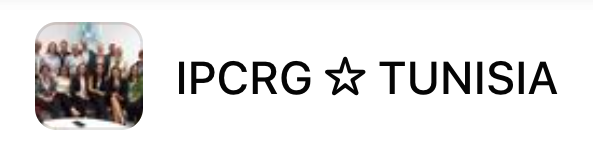 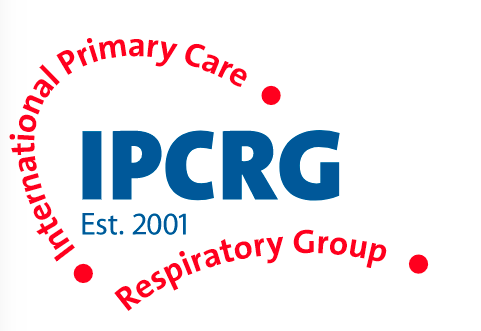 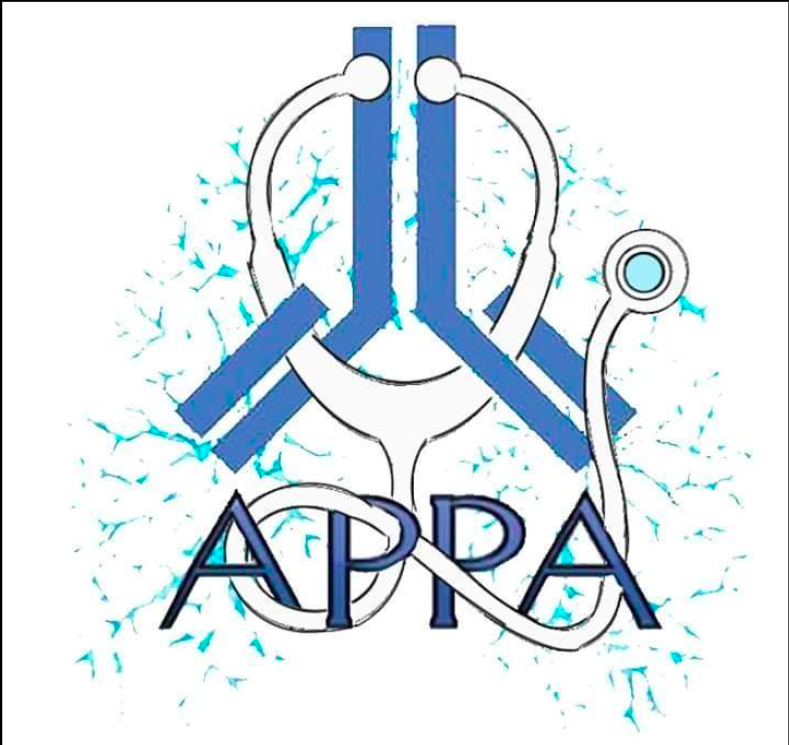 Adapted
Tools/Guidelines/References
International
 Expertise / Tools
in Primary Respiratory Care
Research &Educational Programmes
Local
 Expertise / Tools
in Respiratory Medicine
Primary Care Health Professionals
Family Medicine